WELCOME GRADE  7 
								
								     Pg. 030
Topic : 
Addition and Subtraction 
involving negative numbers	
							
						Samina Ashraf
Objective:
 
At the end of the session students will be able to:

Solve real life problems involving Negative
    Numbers.
RULES FOR ADDTION AND SUBTRACTION OF INTEGERS
3 + 4 = 7 

 - 3  - 4 = - 7

 - 3 + 4 = 1
   
   3 – 4 = - 1
RULES FOR MULTIPLICATION OF INTEGERS
( 3) X (4) = 12
(-3) X ( - 4) = 12
(3) x( - 4) = - 12    
(-3) x (4) = - 12
ANSWERS OF     Q.#5    Pg.# 037
Q.5.  Evaluate each of the following.
           a)   22 – (– 13) = 35
           b)   – 14 – 16 = – 30
		 c)   – 19 – (–11) = – 8
		 d)   – 18 – (–22) =  4
		 e)   17 – 23 = - 6
		 f)   – 20 – 15 = – 35
		 g)   12 – (– 17) =  29
		 h)  – 21 – 17 = – 38
REAL   LIFE   PROBLEMSEX.2B                          Page # 037
Q.6.   The temperature of a village on a particular
           night is –11⁰C.  The next morning, the 	 	temperature rises by 7 ⁰C. Find the temperature in	the morning.	
         
  Solution:
		  Temperature at night = – 11 ⁰C
             Temperature rises next morning = 7 ⁰C 
	          Temperature in the morning = – 11 ⁰C + 7 ⁰C
						       = – 4 ⁰C
           							Ans.
Pg. 035
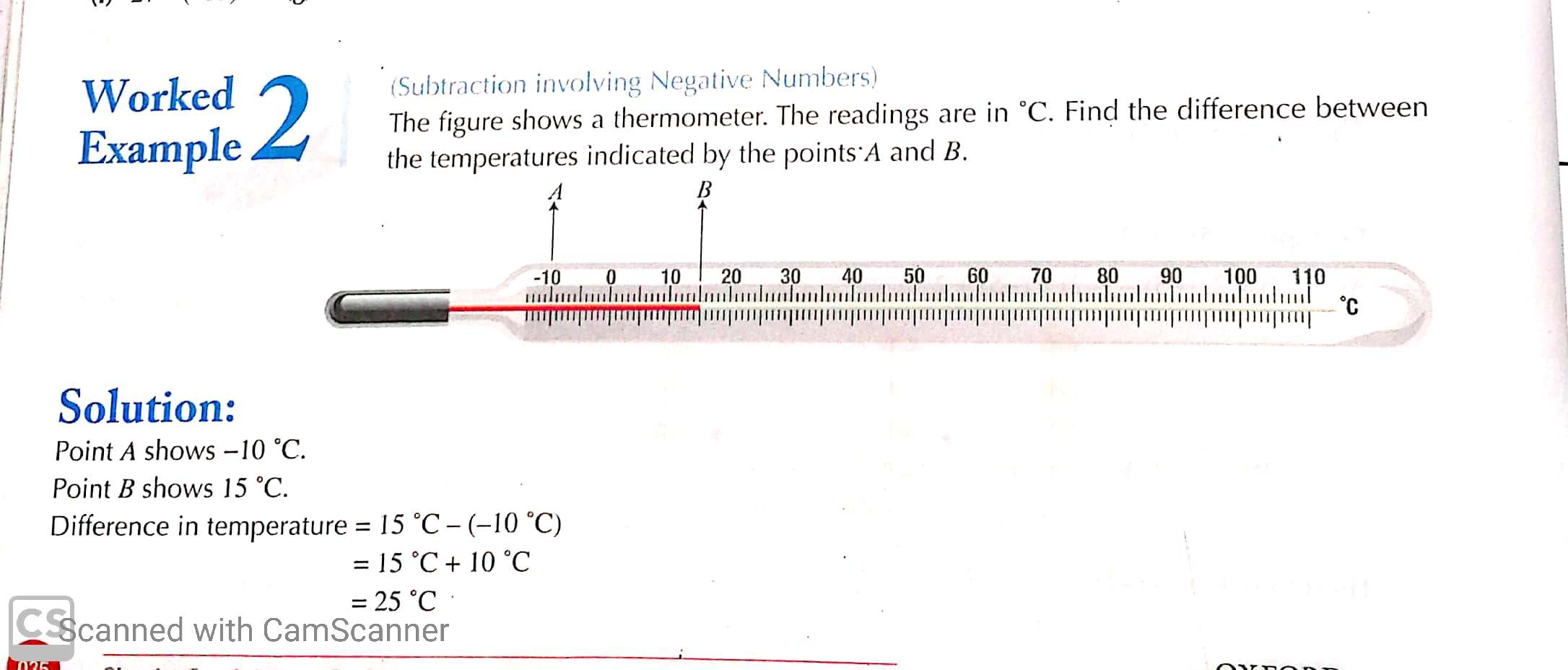 PLENARY
Pg. 036
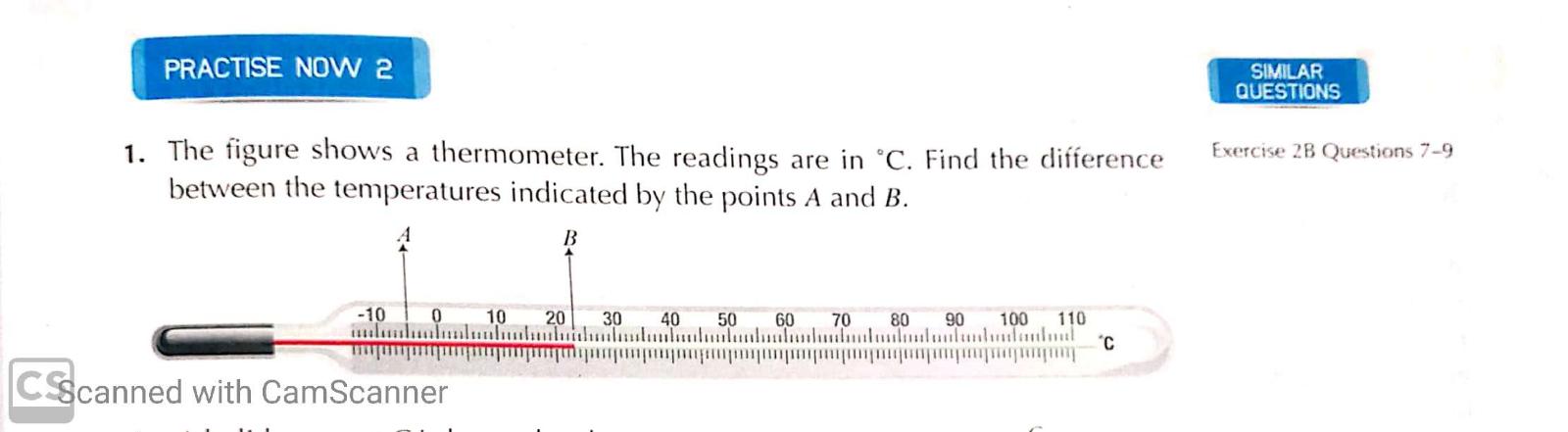 HOME  WORKEXERCISE  2B       Pg.# 037
Solve question numbers 7 & 8 .

 For more practice solve Q.# 9 parts (i, ii, iii , iv )

  OR  any two parts.
STAY  HOME
     STAY  SAFE
Pg.# 037
Q. 4. Find the value of each of the following.
           
           (a)    23 + ( - 11 )
                 = 23 – 11
                 = 12
				Ans.
(b)   - 19 + 12
       = - 7
			Ans.

  (c)   17 + (- 29)
       = 17 -  29
       = - 12
			Ans.
PLENARY
Pg.# 037
Q.# 4				      

   Solve:   ( Any 3 parts )

             (d)   - 21 + ( - 25 )

             (e)   - 13 + 18

             (f)    - 24 + ( - 13)

             (g)   16  + ( - 27)
ANSWERS
Solve:   ( Any 3 parts )      

             (d)   - 21 + ( - 25 ) =  - 46

             (e)   - 13 + 18 = 5
				
             (f)    - 24 + ( - 13) = - 37

             (g)   16  + ( - 27) = - 11
HOME WORK
Solve question # 5 (Any four parts ).  Pg.# 037

    For more practice solve Q.# 5 (All parts).
STAY  HOME 
                                     STAY  SAFE
Exercise  2B      Page  # 037
Q.3.  Find the value of each of the following.
         (a)   4 + (- 7 ) – (-3 )
              = 4 – 7 + 3
              = 4 + 3 – 7
              = 7 – 7
              = 0
   			Ans.
- 3 – 5 + ( -9 )
  = - 3 – 5 – 9
  = - 8 – 9
  = - 17
            Ans.
(c)  1 – 8 – ( - 8 )
    = 1 -  8 + 8
    = 1 + 8 – 8
    = 9 – 8
    =1
        Ans.
PLENARY
Solve  Q.3. parts d and e.
     					Pg. # 037
HOME WORK
Solve question # 3 parts f , g and h.    Page # 037